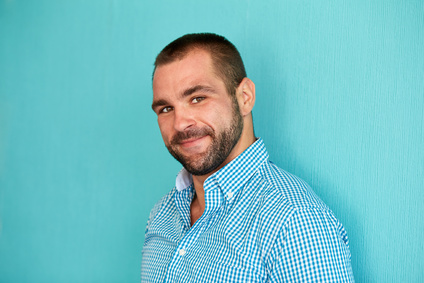 Pierre Quill
CONTATO
Telefone: 000 111 333
Celular: 000 222 444
Endereço: 12 Street Name, Lisboa
Email: name@mail.com
OBJETIVO
Lorem ipsum dolor sit amet, consectetur adipiscing elit. Morbi tristique sapien nec nulla rutrum imperdiet. Nullam faucibus augue    id velit luctus maximus. Interdum et malesuada fames ac ante ipsum primis in faucibus. Etiam bibendum, ante nec luctus posuere, odio enim semper tortor, id eleifend mi ante vitae ex.
QUALIFICAÇÕES
Profissionais
Microsoft Office
EXPERIÊNCIA PROFISSIONAL
InDesign
2010 - 2014
Empresa
Cargo exercido 
Lorem ipsum dolor sit amet, consectetur adipiscing elit. Morbi tristique sapien nec nulla rutrum imperdiet. Nullam faucibus augue id velit luctus maximus.
PHP MySQL
LOGO
Google GA
Idiomas
Inglês
2010 - 2014
Empresa
Cargo exercido 
Lorem ipsum dolor sit amet, consectetur adipiscing elit. Morbi tristique sapien nec nulla rutrum imperdiet. Nullam faucibus augue id velit luctus maximus.
Italiano
LOGO
Francês
Personalidade
Criativo
2010 - 2014
Empresa
Cargo exercido 
Lorem ipsum dolor sit amet, consectetur adipiscing elit. Morbi tristique sapien nec nulla rutrum imperdiet. Nullam faucibus augue id velit luctus maximus.
Sério
LOGO
Inovador
Organizado
FORMAÇÃO
2010 - 2014
Empresa
Cargo exercido 
Lorem ipsum dolor sit amet, consectetur adipiscing elit. Morbi tristique sapien nec nulla rutrum imperdiet. Nullam faucibus augue id velit luctus maximus.
2014
Universidade – Grau 
Lorem ipsum dolor sit amet, consectetur adipiscing elit.
LOGO
2014
Universidade – Grau 
Lorem ipsum dolor sit amet, consectetur adipiscing elit.